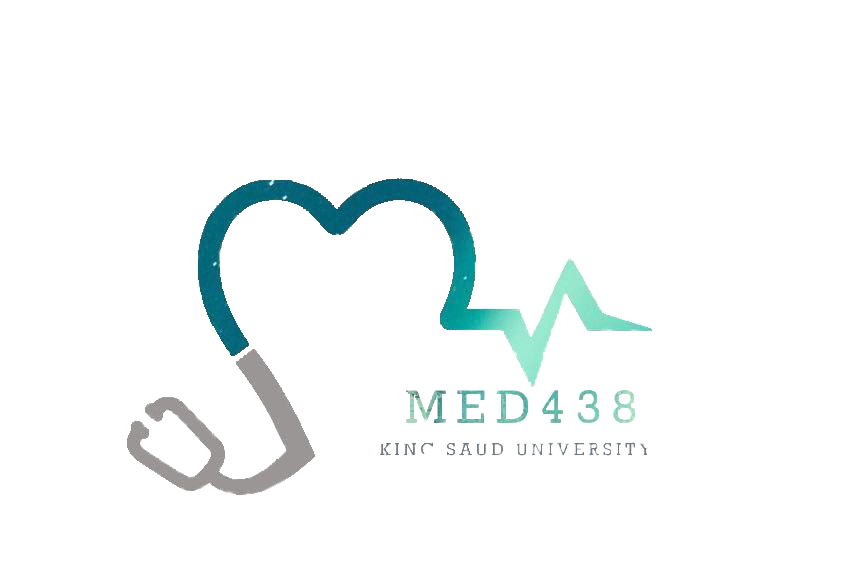 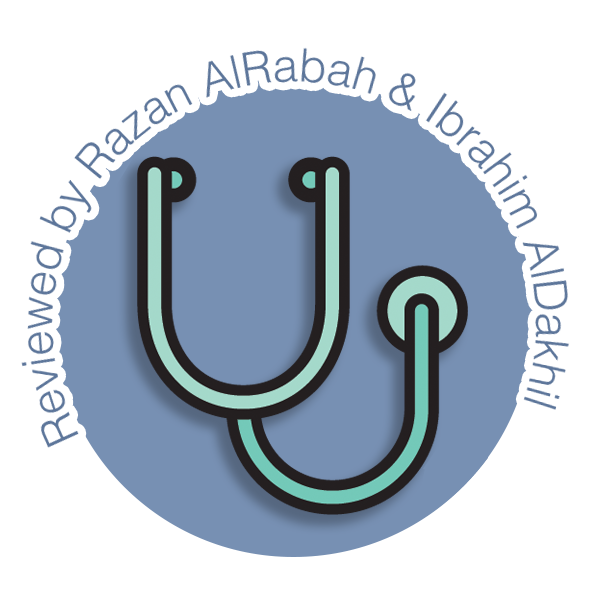 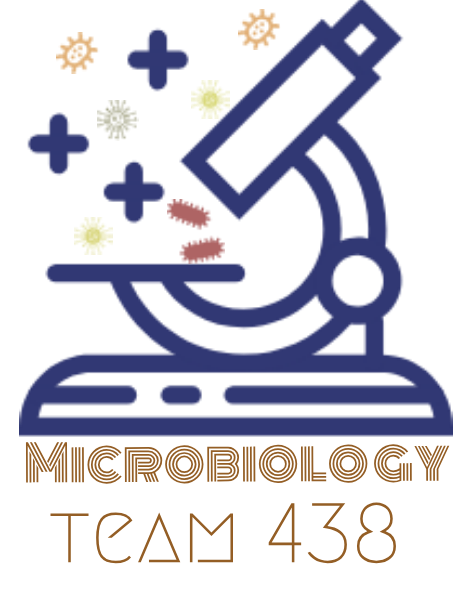 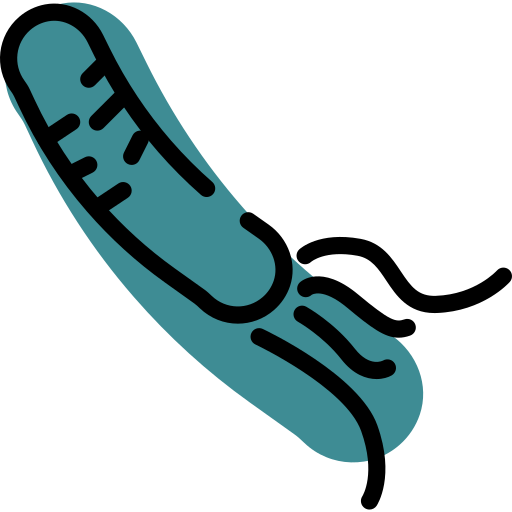 Candidiasis
(We highly recommend reading the Dr notes as they contain some highly imp info not in the main lec)
Lecture objectives:
Acquire the basic knowledge about Candida as a pathogen
know the main infections caused by Candida species
Identify the clinical settings of such infections
Know the laboratory diagnosis, and treatment of these infections.
Color index:
Important
Found in Females’ slides
Doctors’ note
Found in Males’ slides
Extra
EDITING FILE
Candida
1
Candida is a unicellular yeast fungus.
It is imperfect reproducing by budding
Morphology1
Microscopy
Culture
Creamy colony, fast growing on Sabouraud Dextrose agar (SDA), Blood agar (48 hr)
Round budding yeast cells, and Pseudohyphae.
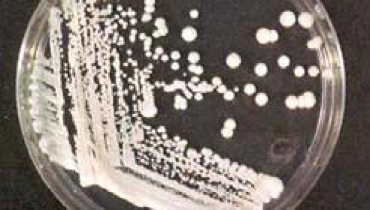 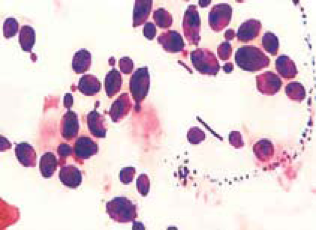 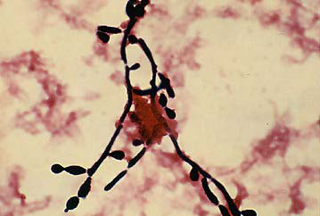 Will appear as Gram + bacteria (violet in color) but they are larger in size with buds
SDA: Creamy white colonies
Species
There are many species of Candida (>150)
The common species are:
 Candida albicans(Most common), C. parapsilosis, C. tropicalis, C. glabrata, C. krusei
Human commensal “Normal flora”
Oral cavity
Gastrointestinal tract
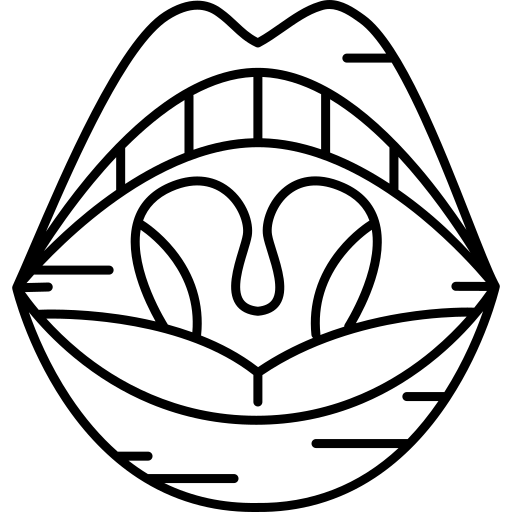 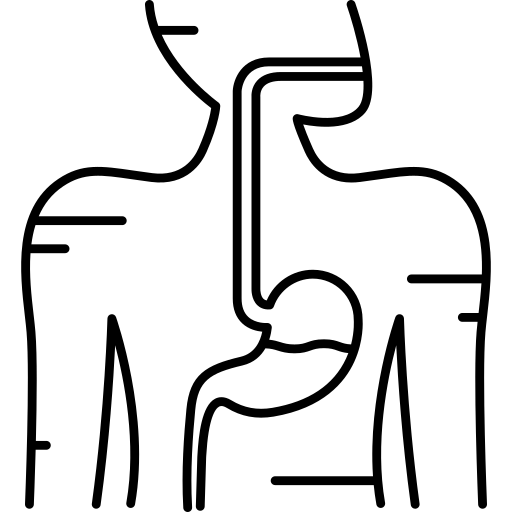 Skin
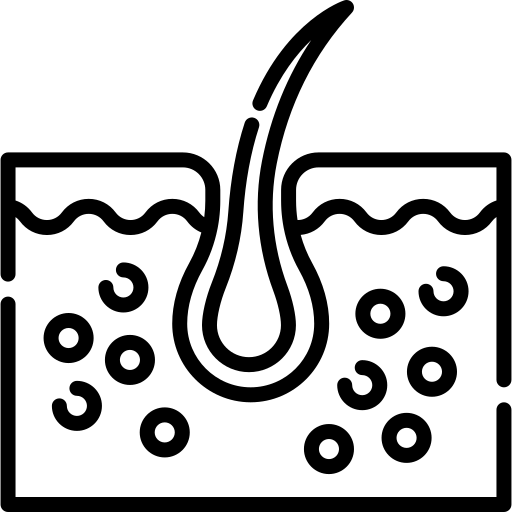 Genitourinary tracts e.g. Vagina, urethra
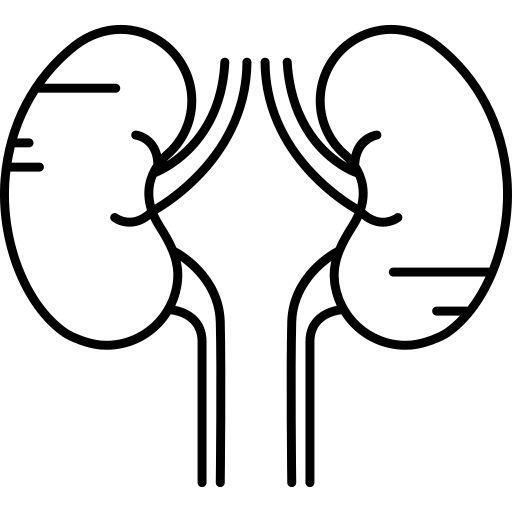 1- Almost all candida have the same morphology, so you can’t differentiate candida species by morphology.
The disease: Candidiasis
2
Definition:
Any infection caused by any species of the yeast fungus Candida.
 The most common invasive fungal infections in immunocompromised patients
 4th most common cause of nosocomial bloodstream infection “Septicemia”
Modes of transmission:
Endogenous: “Usually normal flora” (More Common)
Colonization precedes infection
Antibiotic suppression of normal flora, fungal overgrowth
Exogenous: Very rare, could be from the environment in hospitals.
Pathogenesis:
Opportunistic Fungal infections: 
Alteration in : Immunity1  , Normal physiology2 , Normal flora3
Damage in the barriers e.g. Skin, Intestinal mucosa. If damaged by Burns, Abdominal surgery or central lines, yeast cells will get the chance to reach the blood and cause septicemia. 
Clinical : Spectrum of disease:
Chronic mucocutaneous candidiasis:
Heterogeneous group of immune system defects →  impaired cell-mediated immunity(T-cell dysfunction.) against Candida sp. Classic form caused by defects in AIRE.
Patients are born with defects in their immune system, so they are more susceptible to candida infections, They usually develop very severe cutaneous candidiasis (common in Skin and nails).
It’s Chronic, so it's more difficult to treat.
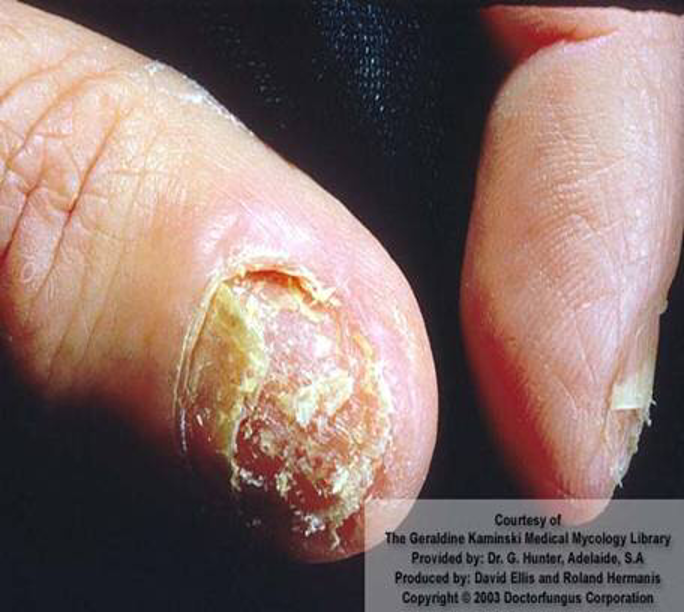 1- e.g. AIDS, Steroid medications, Diabetes, Chemotherapy.
2- e.g. Aging, pregnancy (Have more risk for developing vaginitis)
3- e.g. Broad spectrum Abx (e.g. Ampicillin, Aminoglycosides (except for streptomycin), Tetracyclines)
4- Especially in children.
5- Especially in neutropenic patients
Mucocutaneous infections
3
1- Oropharyngeal Candidiasis :
Oral thrush:
 White or grey Pseudomembranous patches on oral surfaces especially tongue and palate with underlying erythema.

 Common in neonates ,infants , elderly, Patients on broad spectrum Abx, Asthmatic patients(because they use steroid medications) and In immunocompromised hosts1 ,e.g.AIDS.

Forms of oral candidiasis:
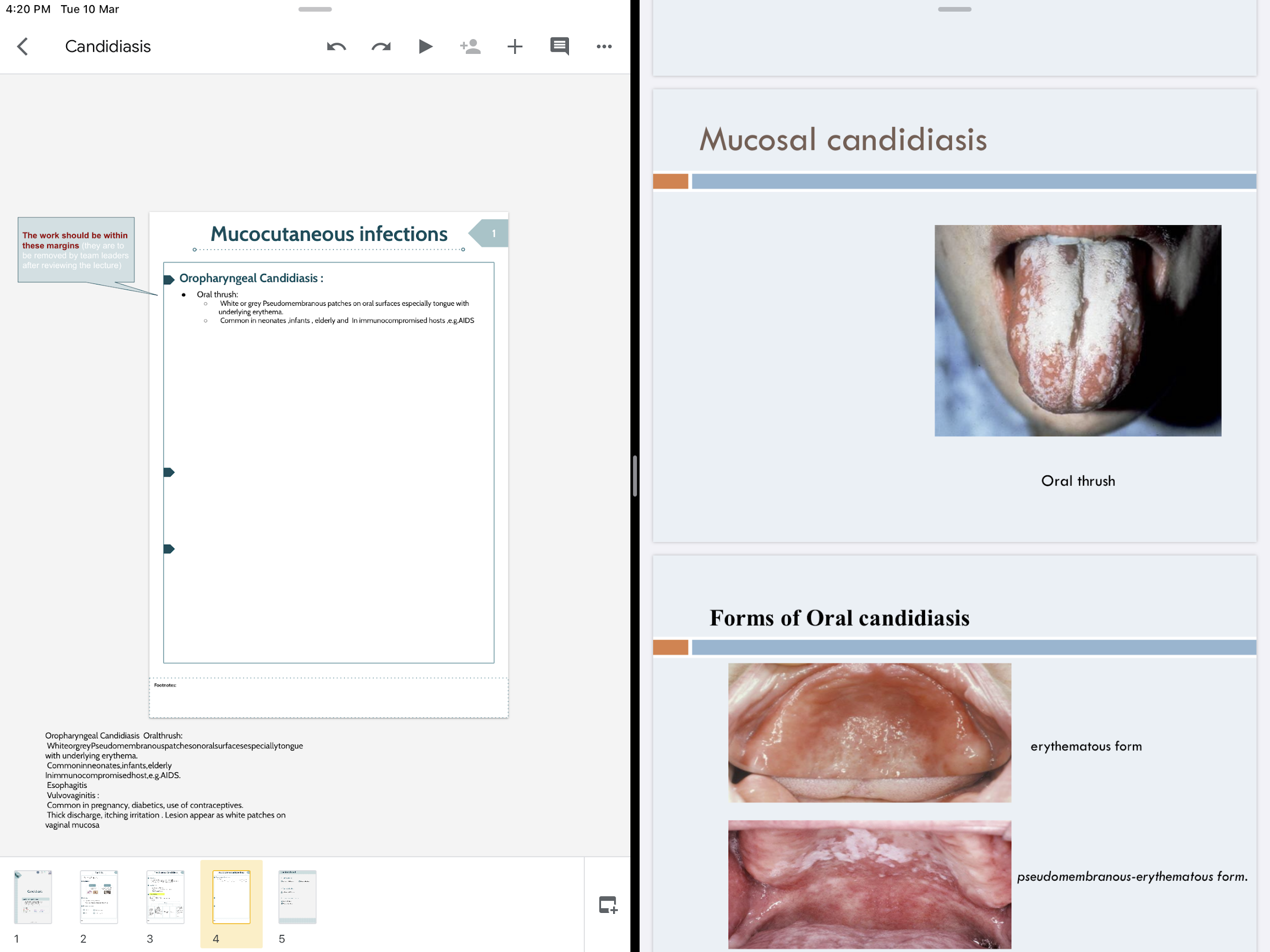 Oral thrush
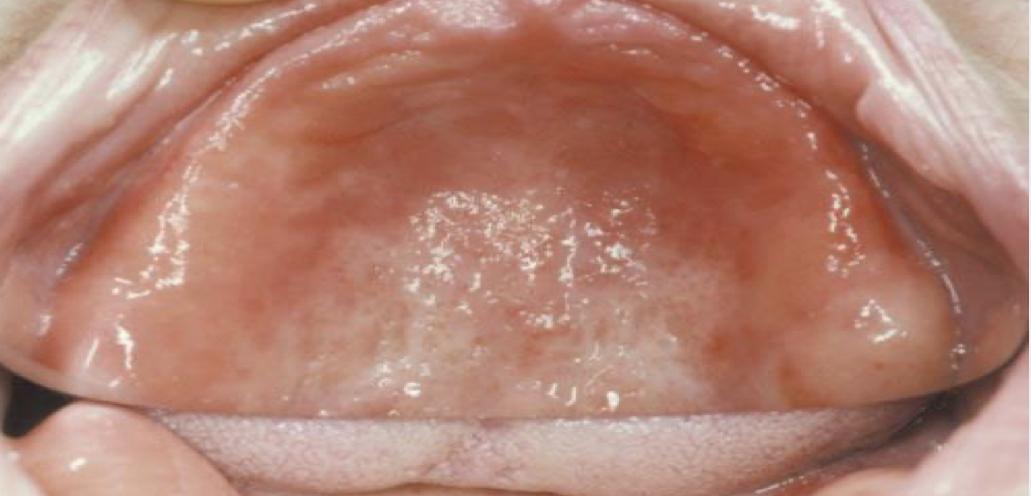 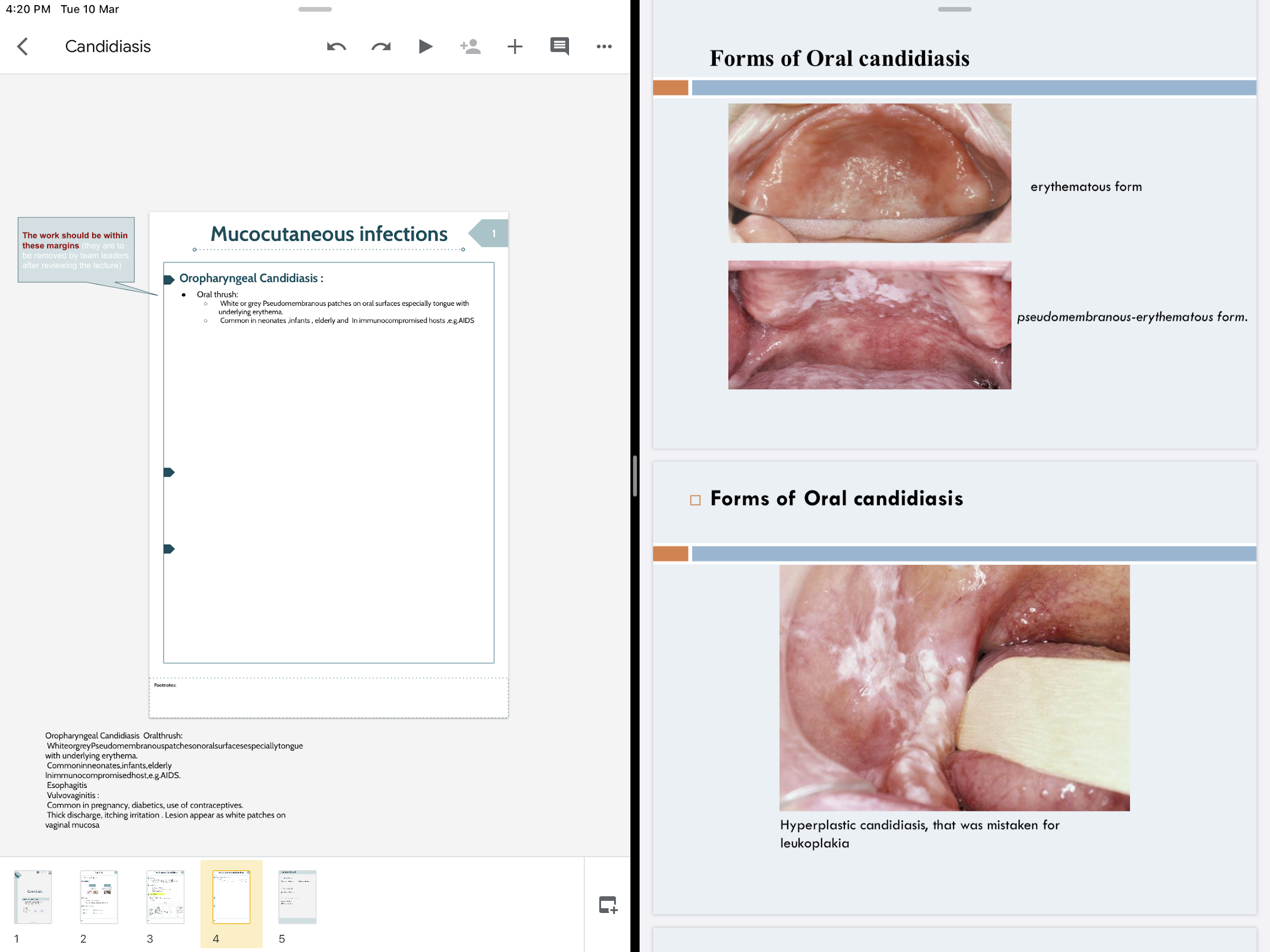 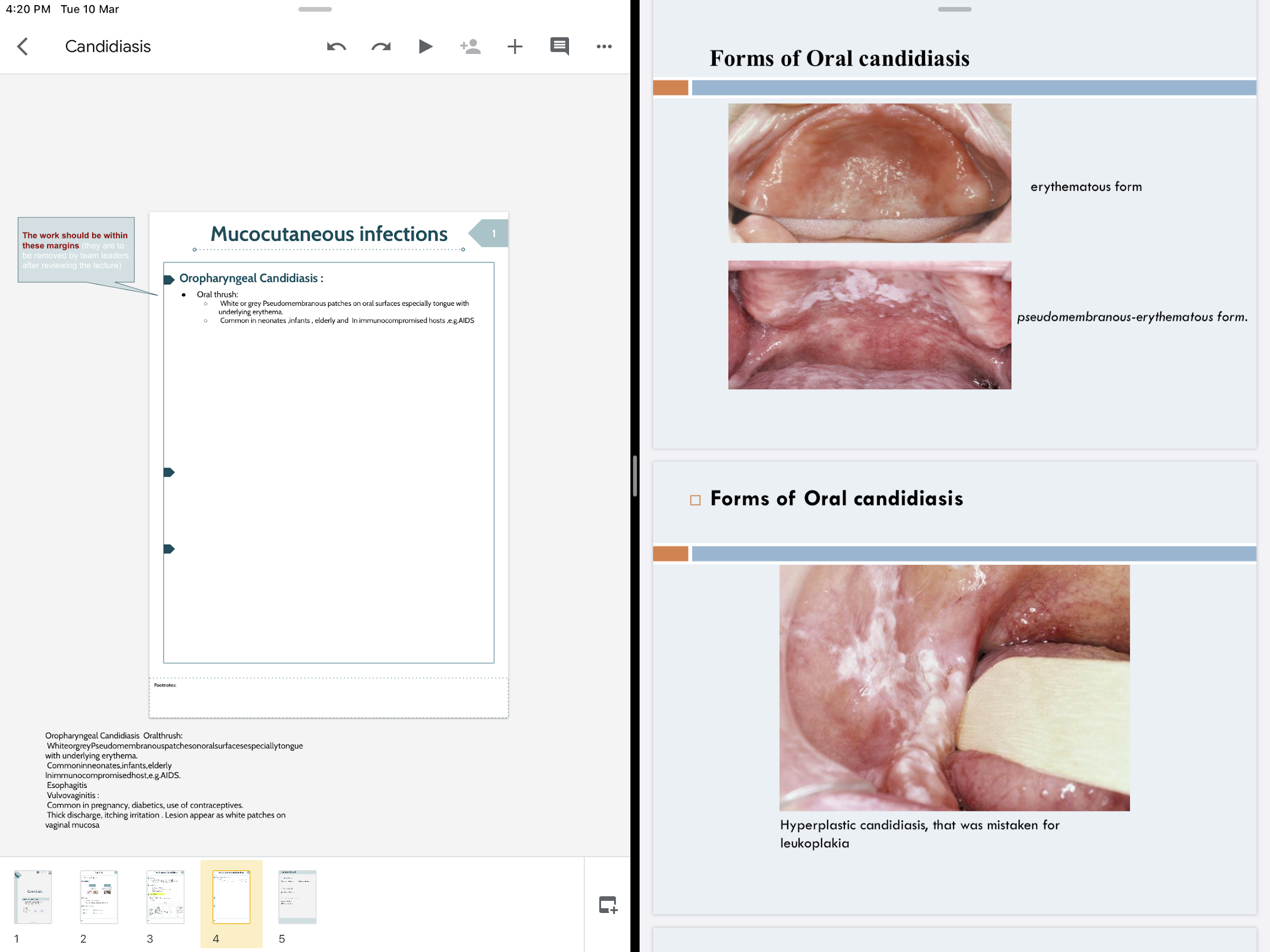 White patches but difficult to remove unlike oral thrush, That was mistaken for leukoplakia
Sometimes we don’t see white patches, we see something called erythematous candidiasis( redness and inflammation). It usually occurs in old people using dentures.
Both White patches  and erythematous lesions.
2- Esophagitis
3- Vulvovaginitis : “70% of women develop this, at least once in life”
Common in pregnancy, diabetics, use of contraceptives.
 Thick discharge, itching irritation . 
Lesion appear as white patches on vaginal mucosa
1-Usually Immunocompromised hosts present with esophagitis as well.
Cutaneous candidiasis
4
1- Intertriginous candidiasis:

Infections of skin folds eg. axilla, buttock, toe web, under breast.
Erythematous lesion, dry or moist or whitish accompanied by itching and burning.

2- Nail infections:

Onychomycosis and paronychia
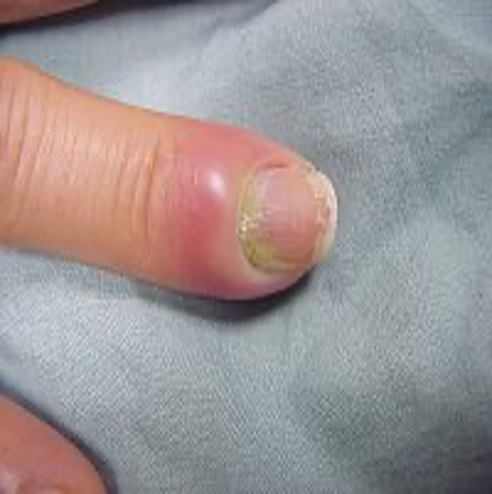 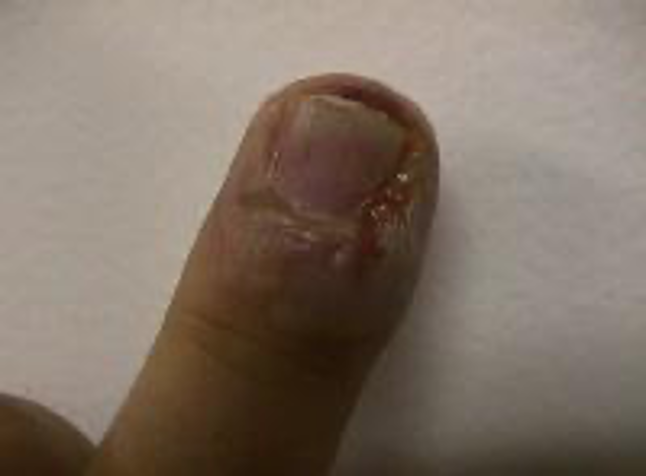 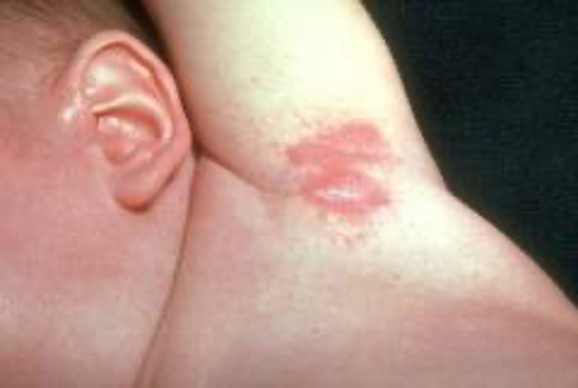 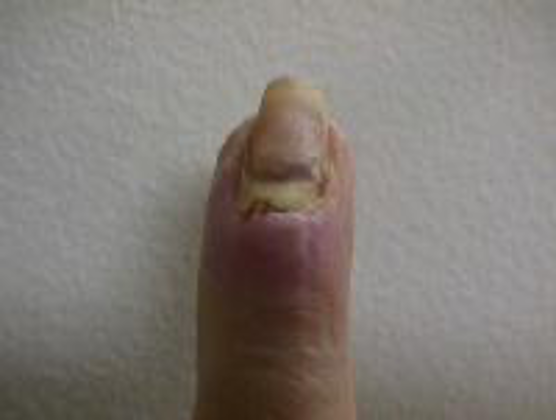 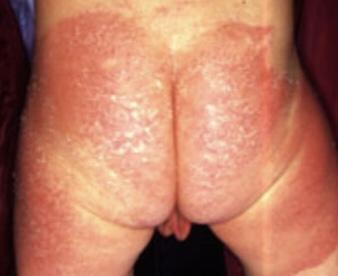 Pulmonary Candidiasis
Primary pneumonia is less common and could be a result of Aspiration

 Secondary pneumonia commonly seen with hematogenous candidiasis
 Immunocompromised patients

 Isolation of Candida from sputum1,  Bronchoalveolar lavage (BAL) is not always significant
 Clinical features
 Radiology,
 Other Lab investigations
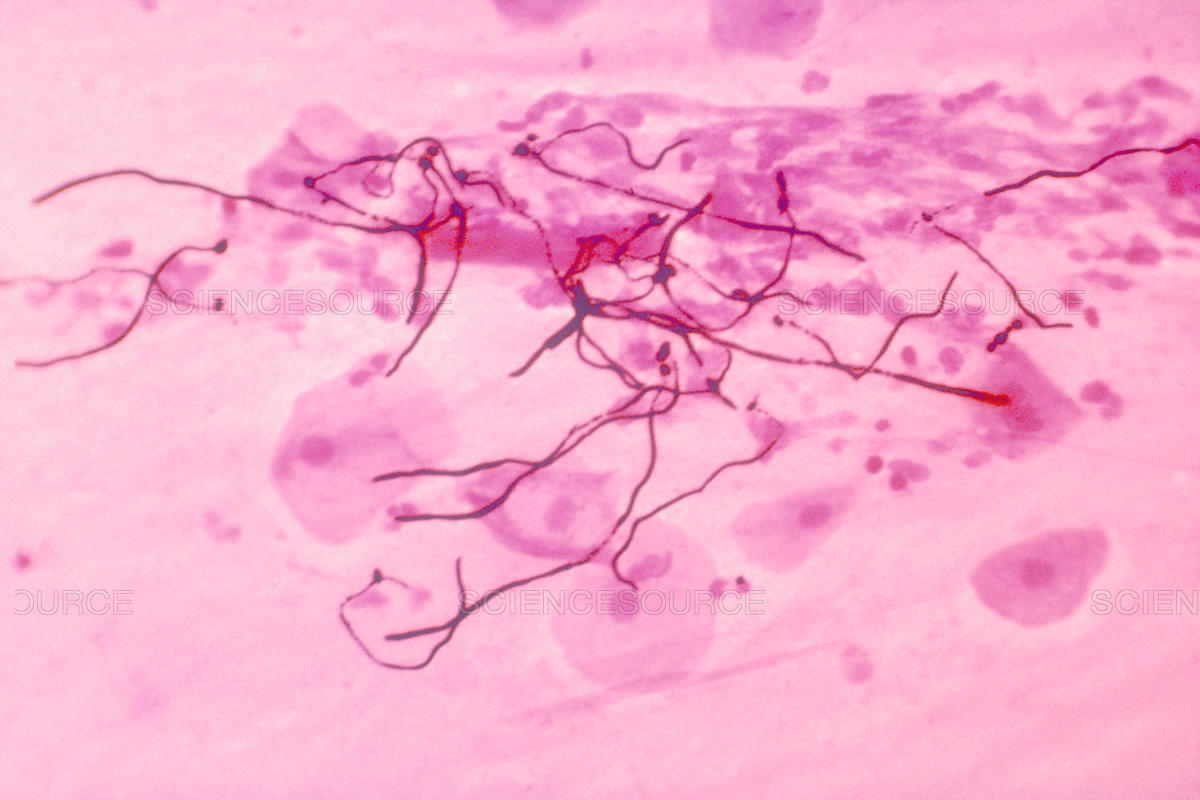 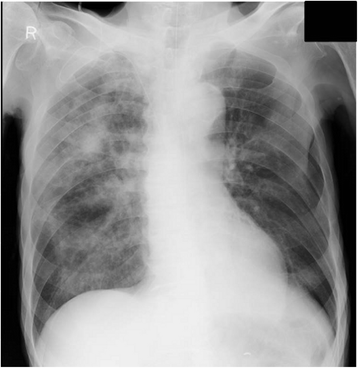 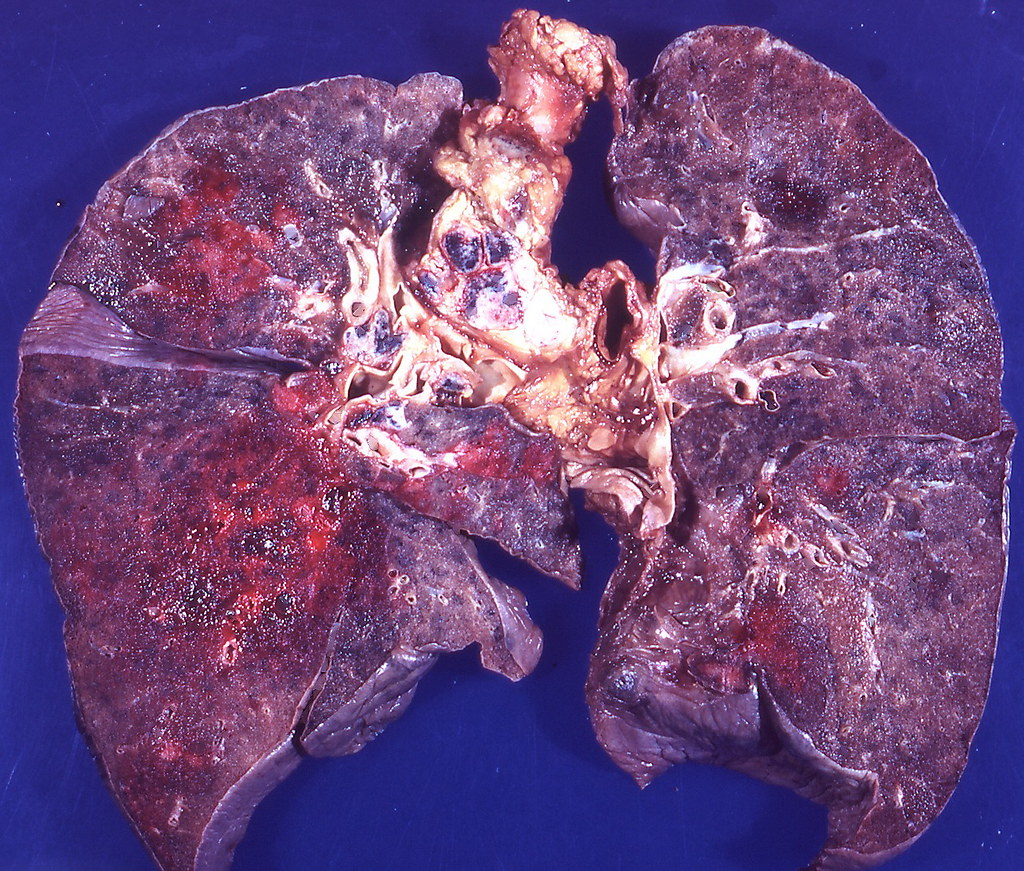 1- Positive sputum for candida isn’t diagnostic because candida is  usually found in the normal flora of the mouth, BAL is better than sputum.
Candidemia
5
Candida is the fourth in causing nosocomial bloodstream infections (BSI)

Increased colonization (endogenous or exogenous factors)

Damage in host barriers by catheters1, trauma, surgery

 Immunosuppression

 Central venous catheters (CVC)

 Disseminated candidiasis (involvement of any organ):
 Septic shock → Has bad prognosis (Death)
 Meningitis
 Ocular involvement (retinitis)

 Fever could be the only clinical manifestation:

Usually the scenario is a patient in the ICU and has central lines, develops fever. What’s your first intervention? First Think of bacteria, so start with bacterial Abx, if there’s no response, think about yeast.
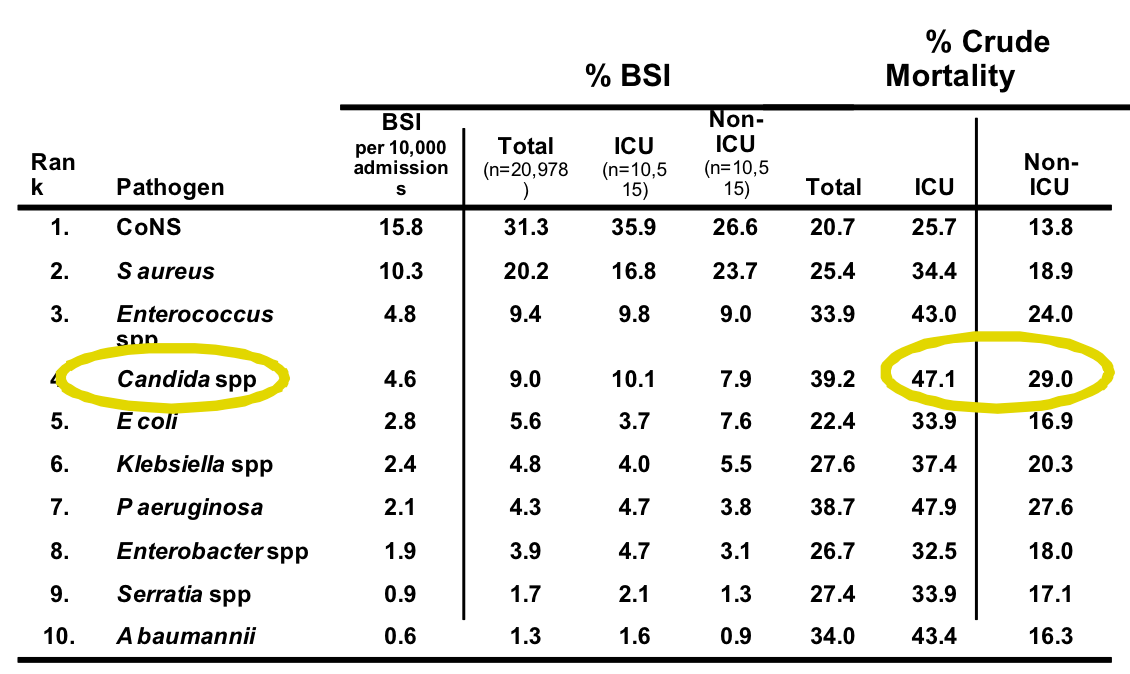 Mortality rate: Almost 50%.
Note that candida has higher mortality rate than bacteria.
1 - Always remember that Central lines are one of the major risk factors for developing candidiasis.
Laboratory diagnosis
6
Specimen depend on site of infection: e.g. UTI → Urine, Meningitis→ CSF etc.
Swabs. Urine, Blood, Respiratory specimens, CSF, vitreous sample, vaginal swabs.
EXTRA info about blood culture:
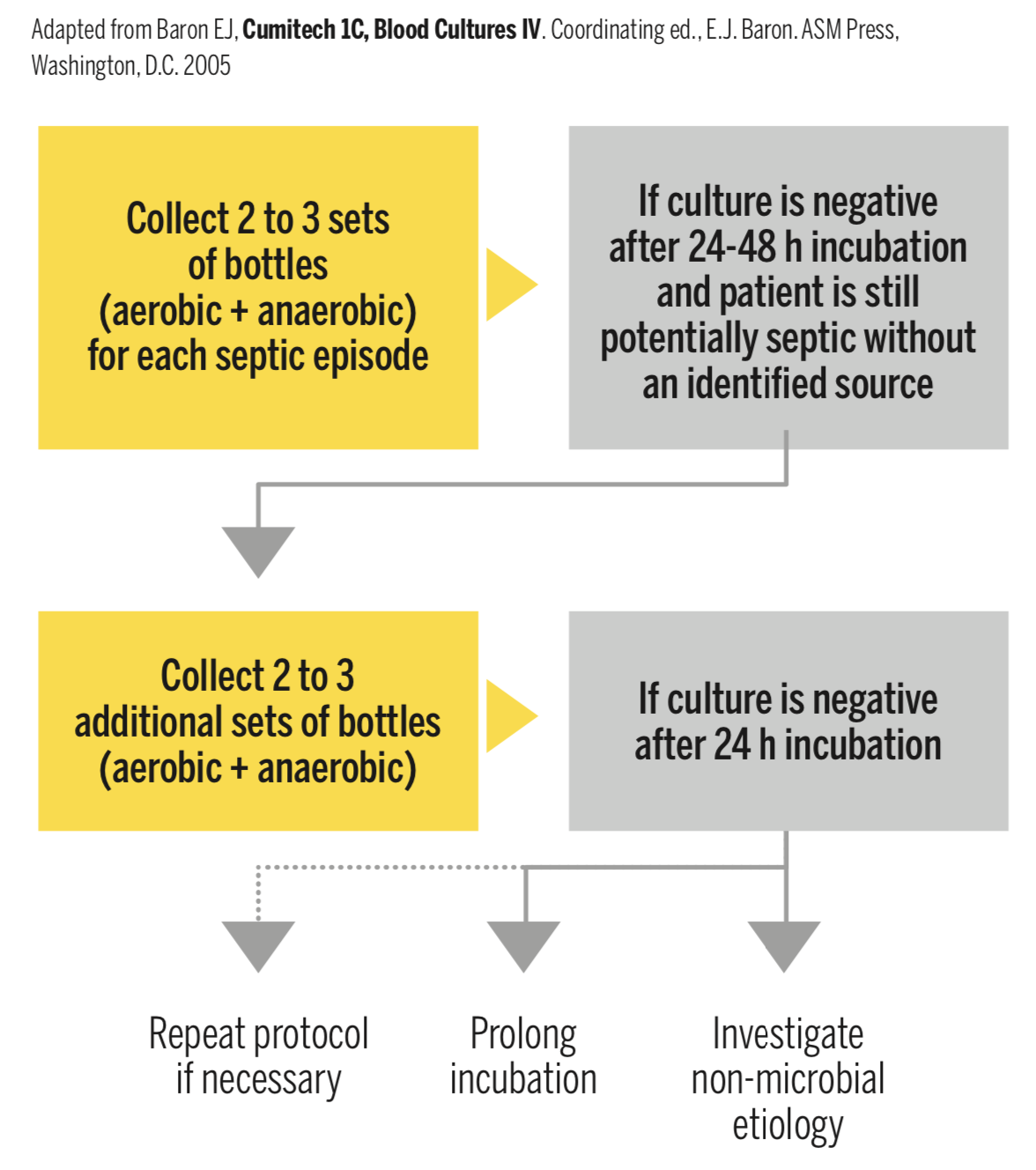 Everything must be done aseptically to prevent false positive results.
Note: Brucella sp. require 21 days of incubation
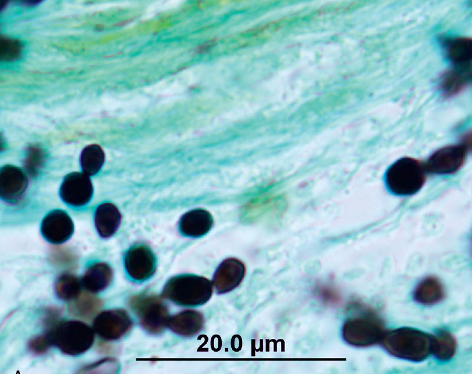 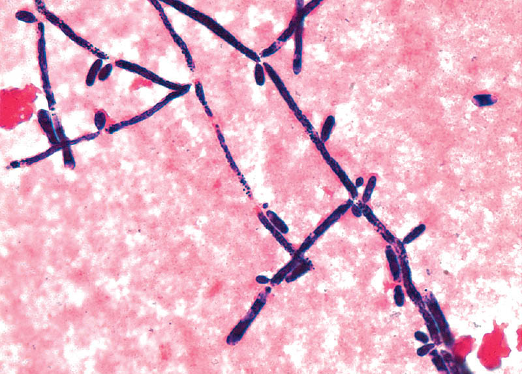 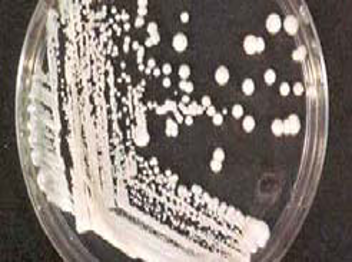 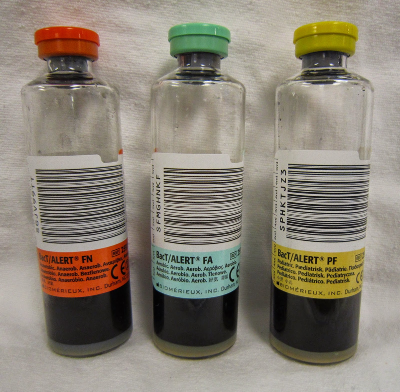 Direct microscopy
Culture
Blood Culture
1- Grocott-Gomori's methenamine silver stain
2- Mannan is a polysaccharide and polymer of the sugar mannose that is a highly immunogenic component of the Candida cell wall. So if serology is positive mannan antigen this indicates a candida infection (specific for candida).
Laboratory diagnosis of yeast
7
Because C. albicans is the most common species to cause infection
 The following tests are used to identify C. albicans:
2
1
3
Germ tube test1:
Corn meal Agar :
Cycloheximide :
Formation of germ tube when cultured in serum at 37oC
Chlamydospore production in corn meal Agar
Resistance to 500 μg/ml Cycloheximide
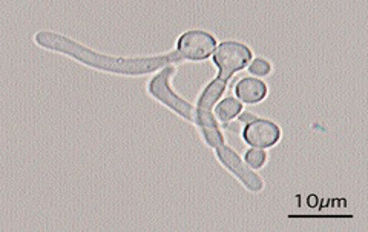 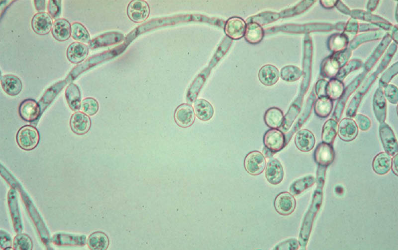 Germ tube test
Chlamydospores of C. albicans in CMA
If these 3 are positive this yeast is C.albicans,  If negative, then it could be any other yeast, we can do:
 Carbohydrate assimilations and fermentation.2
Commercial kits available for this like: API 20C, API 32C

 Culture on Chromogenic Media (CHROMagarTM Candida)
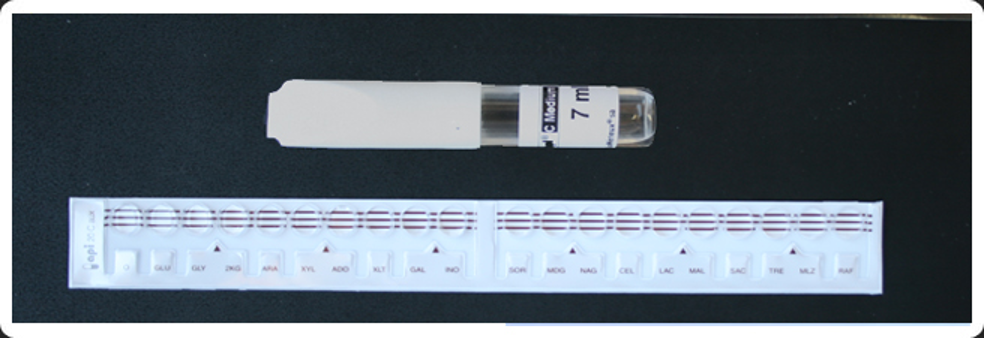 Carbohydrates assimilation test , API 20C
Candida species :
Candida albicans
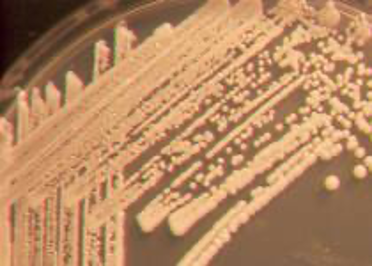 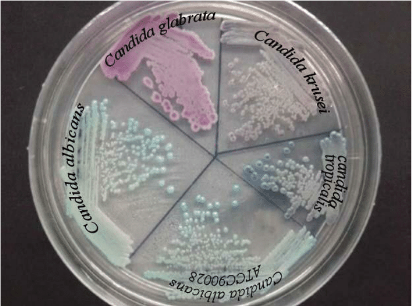 1- We add the yeast to serum, and keep the sample in the incubator for 2hr and 30 min,  only candida albicans will germinate and produce germ tubes.

2- If positive this indicates an infection by yeast. (Not specific,  all yeasts are possible including albicans).
Management
8
Antifungal susceptibility testing in not done routinely in the microbiology lab, It is done in the following cases:
 For fungi isolated from sterile samples e.g. Blood, CSF etc.
 If the patient is not responding to treatment 
 In case of recurrent infections

 Points to consider :
C. glabrata can be less susceptible or resistant to fluconazole3
C. krusei is resistant to fluconazole3
1- Only used if species are susceptible.
2- Amphotericin is a broad spectrum anti-fungal, but with candida, if we don’t know the exact specie we go with caspofungin because it’s more safe.
3- Use caspofungin instead.
Quiz
MCQ:
Answers: Q1:C | Q2:C | Q3:D | Q4:B| Q5:A
Q1: C. albicans is recognized in microscopic examination of infected tissues by the presence of:
A- Spherules containing endospores 
B- Metachromatic granules
C- Yeasts and pseudohyphae
D- Asci containing 2–8 ascospores

Q2: A 31-year-old man with AIDS complains of painful swallowing. Physical examination of his oral cavity demonstrates a whitish membrane covering much of his tongue and palate. Endoscopic examination reveals the same whitish membrane covering his esophageal mucosa. Which of the following is the most likely etiologic agent responsible for this patient’s symptoms?
A- Chlamydia 
B- Rickettsia
C- Fungus
D- Spirochete

Q3: A 35-year-old, HIV-positive man complains that he has had a “bad” taste in his mouth and discoloration of his tongue for the past 6 weeks. On physical examination, there are areas of adherent, yellow-tan, circumscribed plaque on the lateral aspects of the tongue. This plaque can be scraped off as a pseudomembrane to show an underlying granular, erythematous base. What is the most likely diagnosis?
A- Aphthous ulcer
B- Cheilosis
C- Hairy leukoplakia
D- Oral thrush

Q4: Which of the following is resistant to fluconazole?
A- C. Albicans 
B- C. glabrata
C- C. parapsilosis
D- C. Tropicalis

Q5: Which of the following tests are used to differentiate C. albicans from other candida?
A- Germ tube test 
B- Carbohydrate assimilations
C- Gram stain
D- macconkey agar
SAQ:
CASE: A patient with diabetes presents to her physician with a white, flaky, adherent substance on the skin under her breasts. Another patient, a woman who has just completed a course of oral Abx, presents with itching and copious vaginal discharge that resembles “cottage cheese”. A third patient, with AIDS, presents with white exudate on his oral mucosa and soft palate. The physician diagnoses the same causative microorganism for all three cases.

Q1: What is the most likely diagnosis?
A:  Candidiasis 

Q2: What is the most likely causative agent?
A: Candida albicans

Q3: How would you confirm that these conditions are caused by the organism you mentioned In Q2? 
A: By Germ tube test.
Q4: What media is used for this organism?
A: Sabouraud dextrose agar (SDA)

Q5: Describe its morphology on the media you mentioned in Q4.
A:  Creamy white yeast
Members board
Team Leaders:

        Abdulaziz Alshoumar                      Ghada Alsadhan
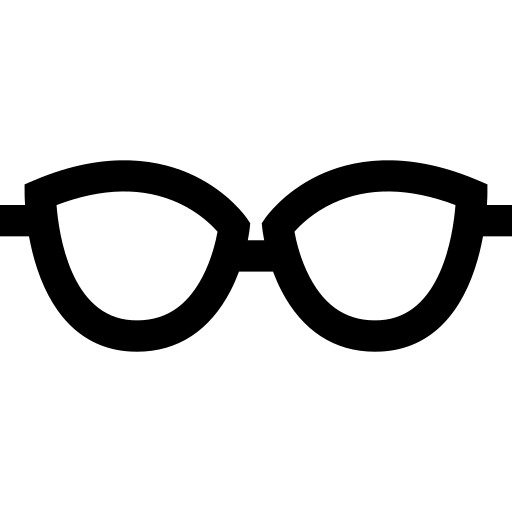 Team sub-leader:

       Mohammed Alhumud
This lecture was done by:
Ghada Alsadhan
Mashal abaalkhail